আজকের শ্রেণিতে সবাইকে                                                     স্বাগত
পরিচিতি
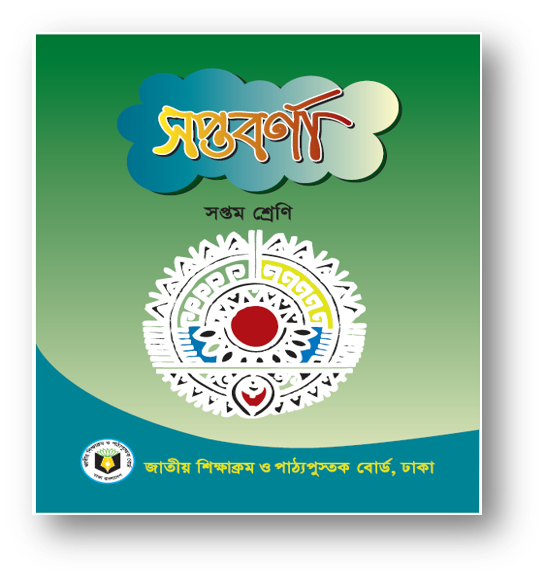 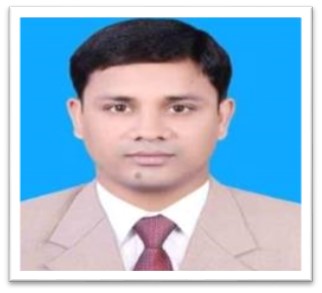 বিশ্ব নাথ দাস 
সহকারী শিক্ষক(আইসিটি ) 
মগড়া উচ্চ বালিকা বিদ্যালয়
টাংগাইল সদর,টাংগাইল।
Email-bishwanathdas07@gmail.com
শ্রেণি:সপ্তম     
বিষয়:বাংলা (কবিতা)  
সময়-৫০মিনিট 
তারিখ-17/04/২০20খ্রি.
এসো সবাই মিলে ভিডিও দেখি
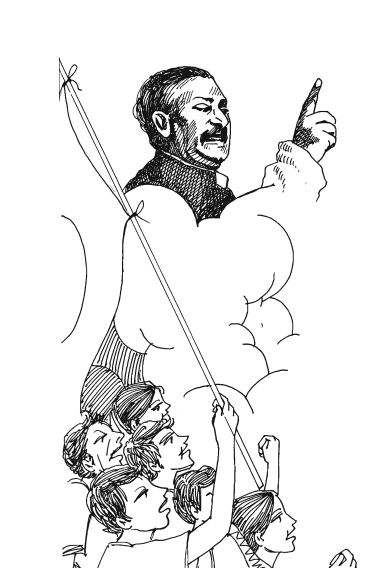 আজকের পাঠের বিষয়
শোন একটি মুজিবরের থেকে  
             কবি-গৌরীপ্রসন্ন মজুমদার
শিখনফল
এই পাঠ শেষে শিক্ষার্থীরা --------
কবি পরিচিতি বলতে পারবে;
কবিতাটি শুদ্ধ উচ্চারনে পড়তে পারবে;
জাতির জনক ‘বঙ্গবন্ধু শেখ মুজিবরের’ আদর্শ বর্ণনা করতে পারবে।
কবি-পরিচিতি
গৌরীপ্রসন্ন মজুমদার
একক কাজ
কবি গৌরীপ্রসন্ন মজুমদারের সংক্ষিপ্ত পরিচয় দাও ?
আদর্শ পাঠ
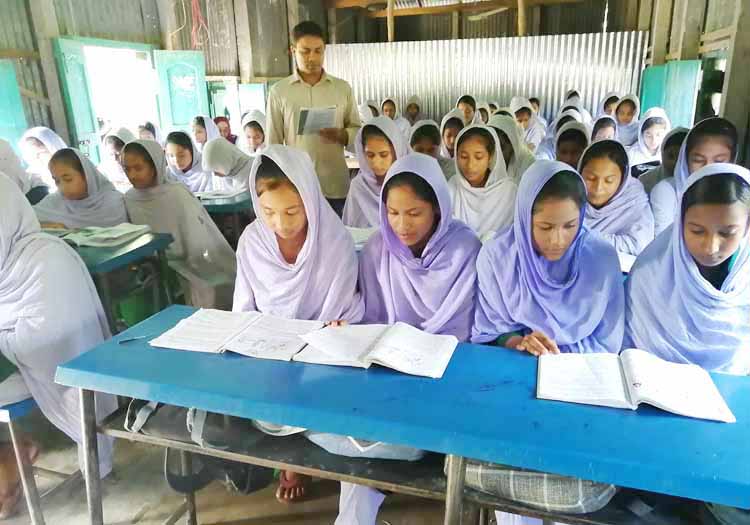 সরব পাঠ
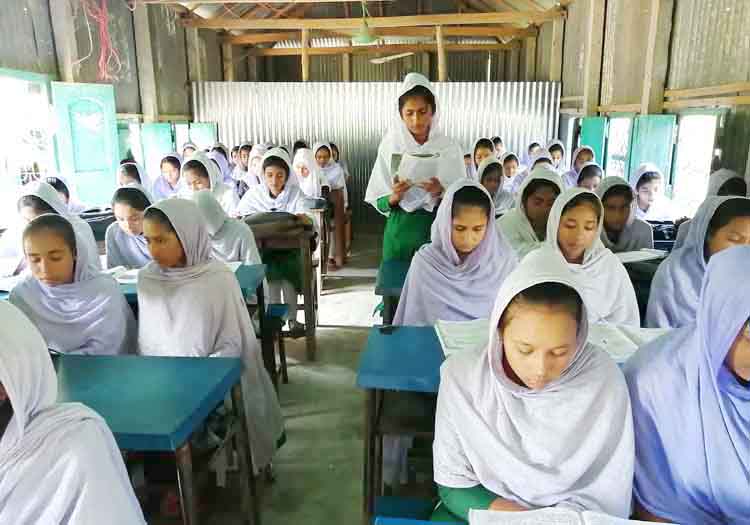 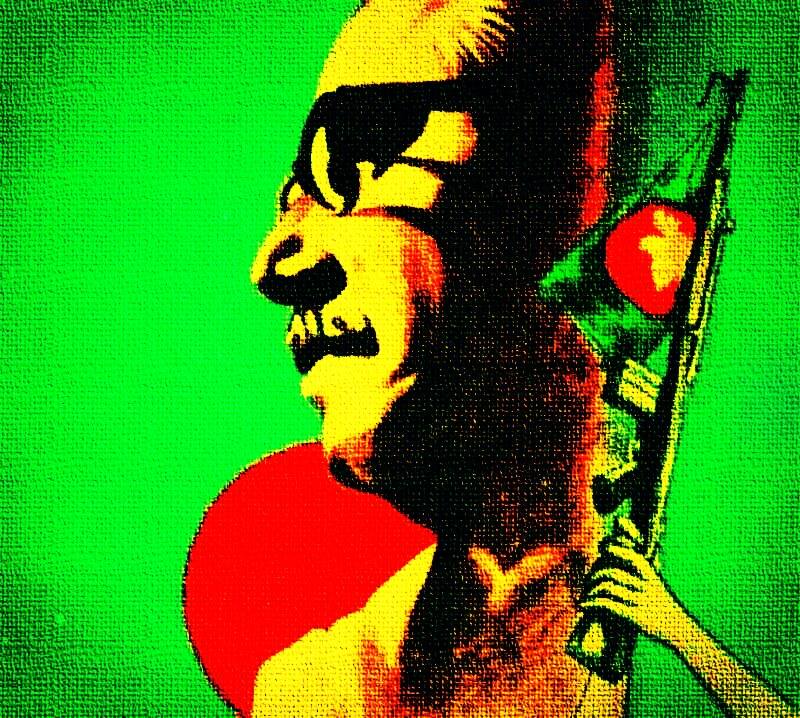 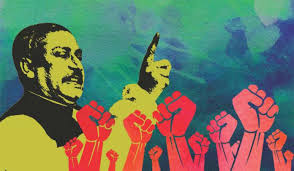 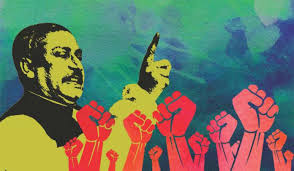 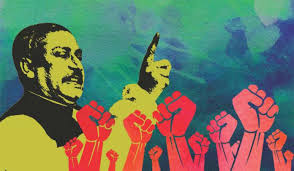 শোন একটি মুজিবরের থেকে
লক্ষ মুজিবরের কন্ঠস্বরের ধ্বনি-প্রতিধ্বনি 
আকাশে বাতাসে ওঠে রণি
বাংলাদেশ,আমার বাংলাদেশ ।।
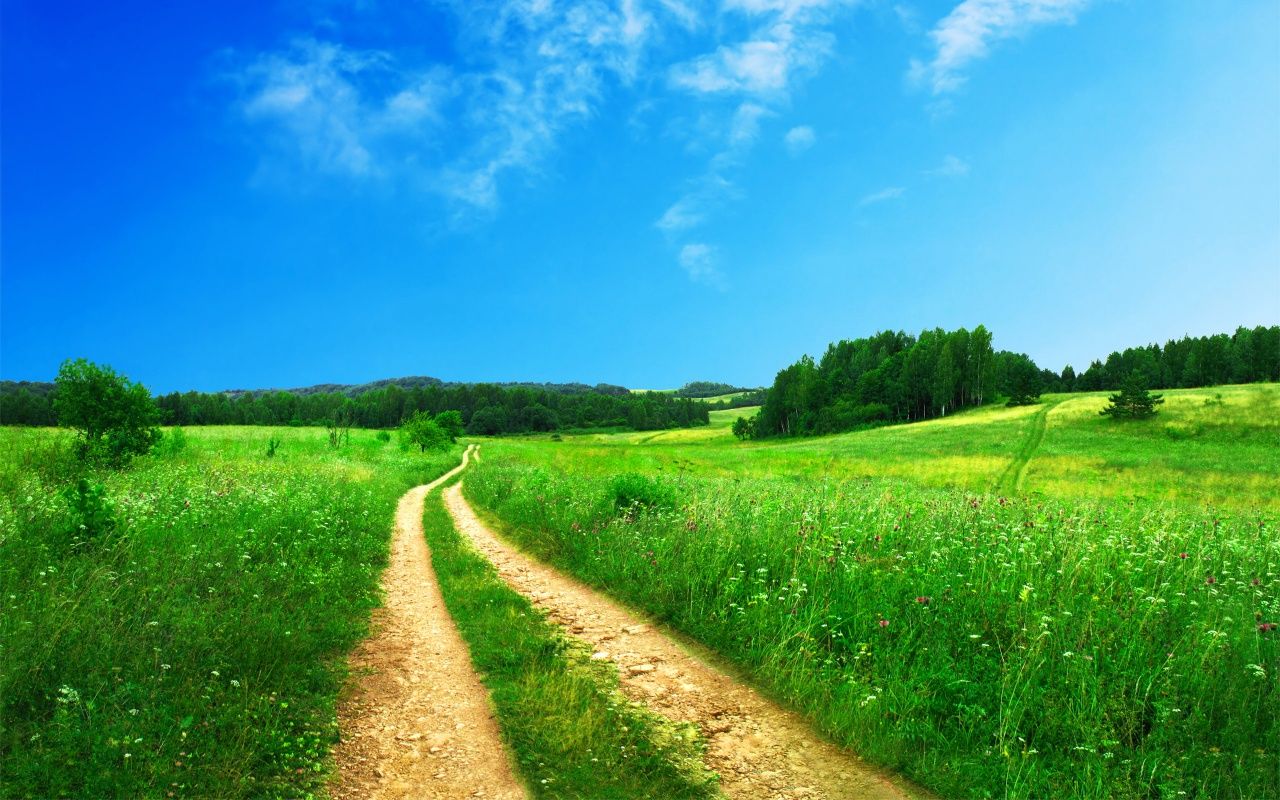 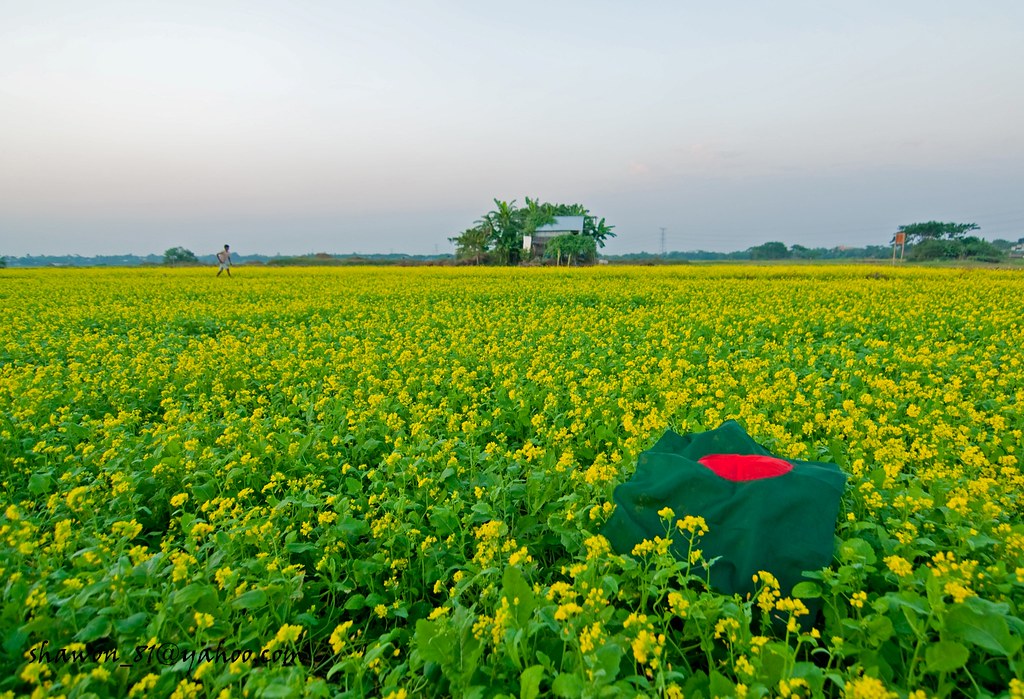 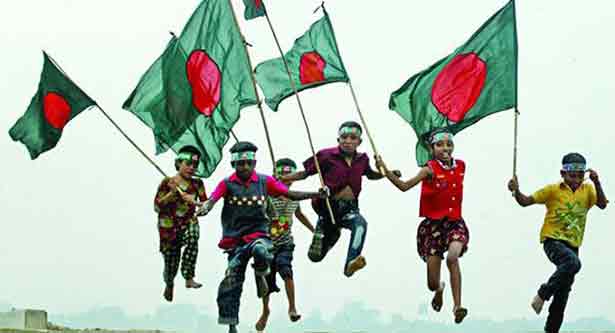 সেই সবুজের বুক চেরা মেঠোপথে
আবার যে যাব ফিরে,আমার
হারানো বাংলাকে আবার তো ফিরে পাব
শিল্পে কাব্যে কোথায় আছে
হায়রে এমন সোনার খনি ।।
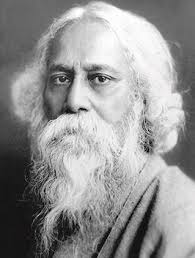 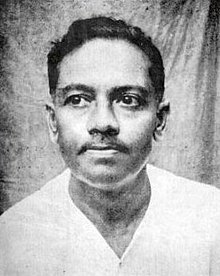 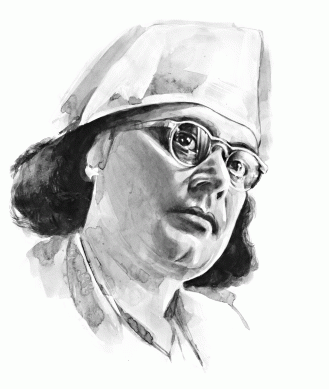 বিশ্বকবির ‘সোনার বাংলা’
নজরুলের ‘বাংলাদেশ’
জীবনানন্দের ‘রুপসী বাংলা’
রুপের যে তার নেই কো শেষ,বাংলাদেশ।
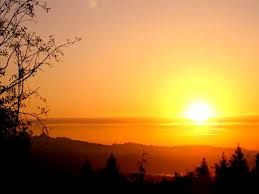 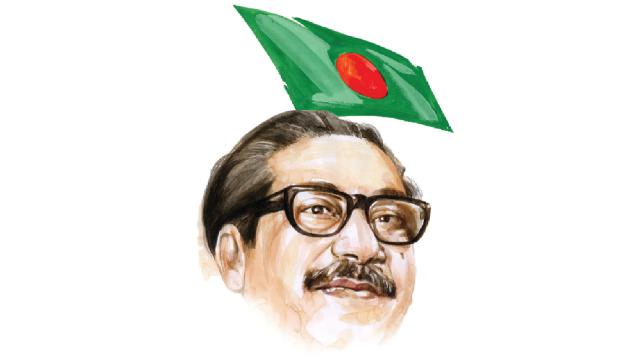 ‘জয় বাংলা’বলতে মনরে আমার 
এখনো কেনো ভাব,আমার
হারনো বাংলাকে আবার তো ফিরে পাব
অন্ধকারে পুব আকাশে
উঠবে আবার দিনমনি ।।
দলগত কাজ
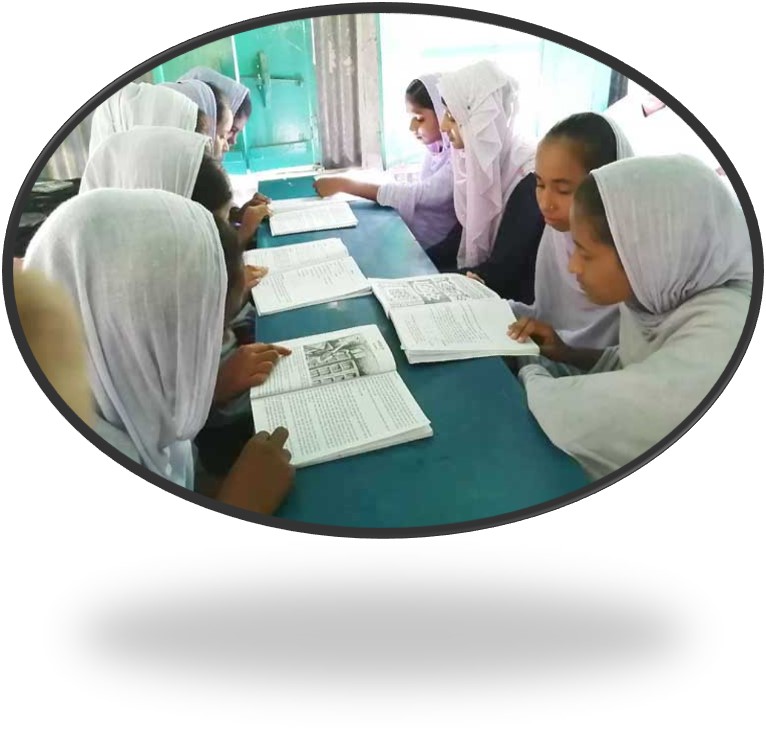 বাঙ্গালি জাতির আশা-ভরসার একক আশ্রয়স্থল বলতে কি বুঝানো হয়েছে ? তা  দলে আলোচনা কর।
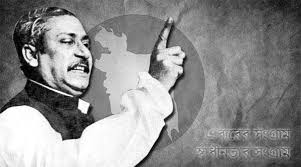 ১৯৭১ সালের ২৫শে মার্চের কালরাতে বাঙ্গালি জনগনের উপর পাকিস্তানি সেনাবাহিনী হত্যাযজ্ঞের সূচনা করে। ২৬শে মার্চের প্রথম প্রহরেই বঙ্গবন্ধু শেখ মুজিবর রহমান স্বাধিনতার ঘোষনা দেন। ৭ই মার্চের ঐতিহাসিক ভাষণে তিনি বলেছিলেন ‘এবারের সংগ্রাম,স্বাধীনতার সংগ্রাম’।আমাদের জীবনের সকল স্তরে বঙ্গবন্ধু শেখ মুজিবর রহমান মিশে রয়েছেন জাতির পিতা হয় ।
মূল্যায়ন
বাড়ীর কাজ
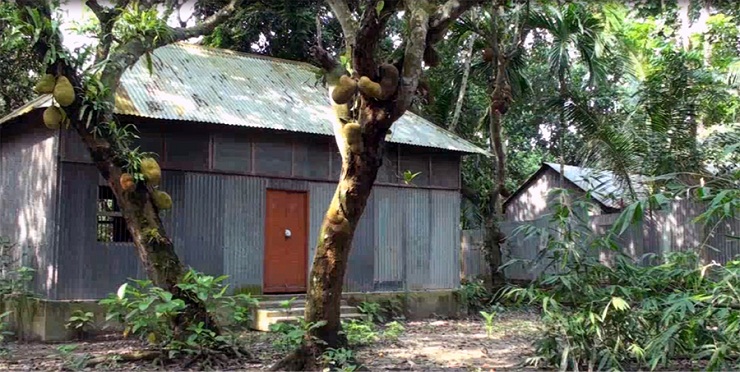 ‘বঙ্গবন্ধু ও বাংলাদেশ এক সূতোয় গাঁথা’ এর আলোকে দশ লাইনের অণুচ্ছেদ লিখে আনবে।
সবাইকে ধন্যবাদ।